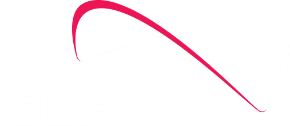 2021 SEE USER FORUM
3-4 November 2021
Leveraging Centralized AAI for Access to Research Resources
Vojdan Kjorveziroski
As part of the GÉANT 2020 Framework Partnership Agreement (FPA), the project receives funding from the European Union's Horizon 2020 research and innovation programme under Grant Agreement No. 856726 (GN4-3).​​​
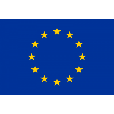 Agenda
2
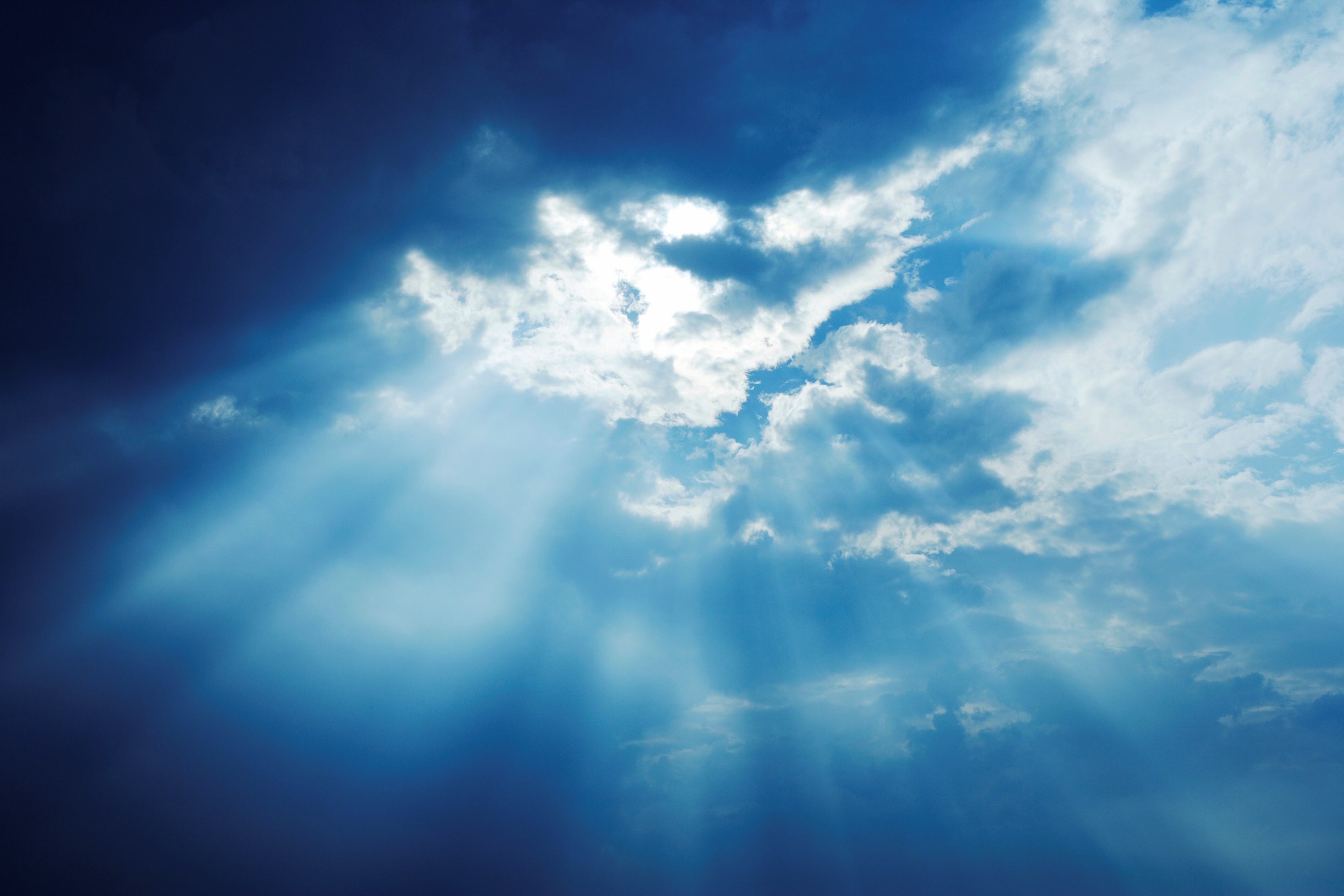 The Case of FINKI Cloud
3
Introducing FINKI Cloud
FINKI Cloud (openstack.finki.ukim.mk) – infrastructure as a service (IaaS), hosted at the Faculty of Computer Science and Engineering (FCSE), UKIM
A production service since 2019
Based on the open-source OpenStack software
Targeted at the research and education community, allowing usage of virtual infrastructure
Virtual Machines
Disk space
Networking
4
FINKI Cloud – Showcase
5
The Driving Ideas Behind FINKI Cloud
Extend the infrastructure to support outside users
Act as a computing hub for local and regional researchers, fostering collaboration
Boost research quality and quantity
Provide a cost-effective way for researchers to access the high-performance infrastructure, on demand
6
The User Access Conundrum
Problem: How to provide an integrated way of sharing resources with others?
Solution: Integrate using the University Identity Providers (IdP)
2nd problem: How to give access to outside researchers?
Not necessarily from our country
Independent researchers should be included as well
Infeasible to add support for all IdPs and social login options within the service
An abstraction layer is needed to fill the gap…
7
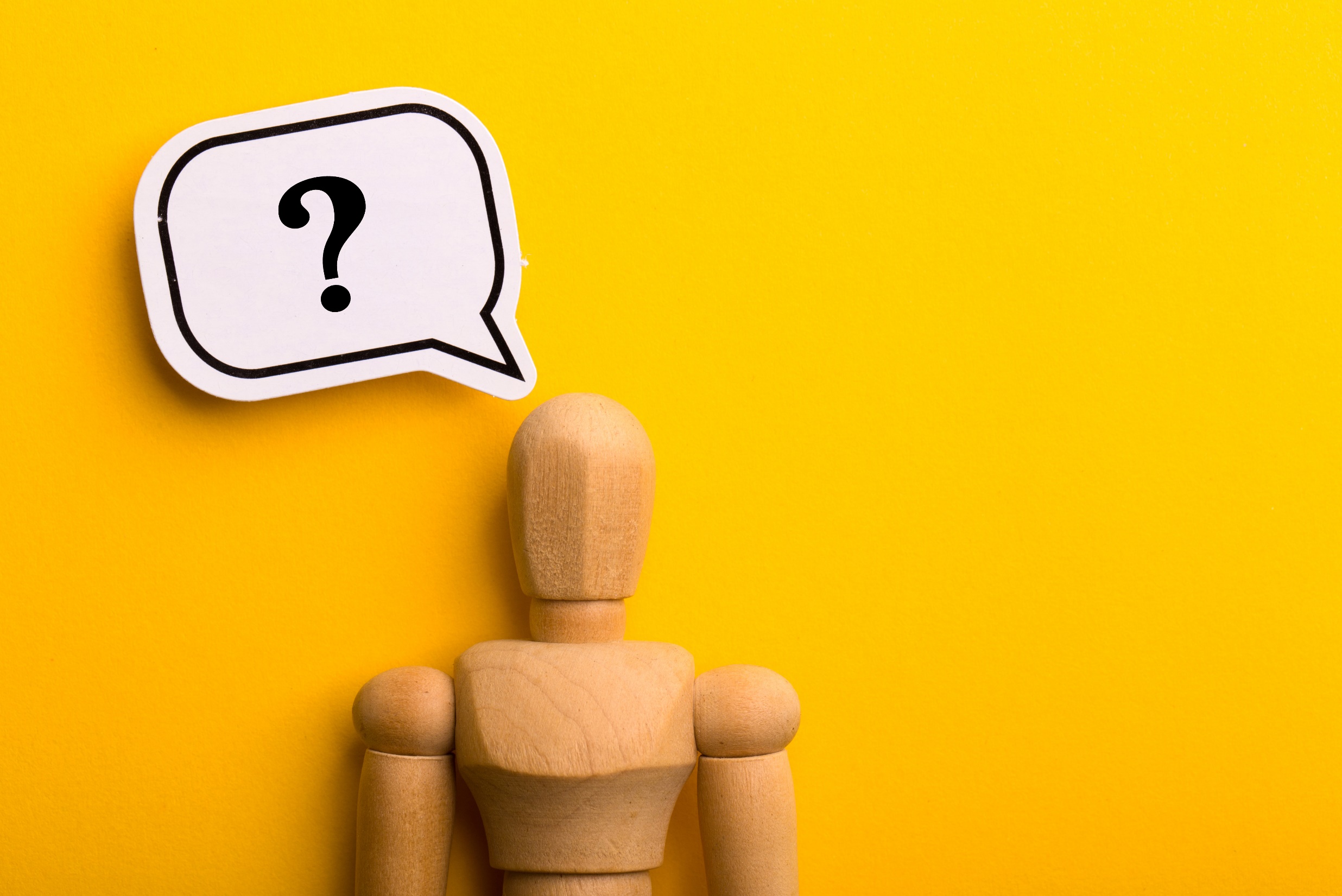 What is an AAI?
AAI – Authentication and Authorization Infrastructure
An abstraction layer between the service and the necessary user authentication and authorization flow
Allows users to access services using their own existing accounts:
Institutional login
Social login
A form of Bring Your Own Identity (BYOI)
A necessary building block of EOSC
8
NI4OS AAI to the Rescue
Integration with NI4OS AAI, using SAML
Out-of-the-box support by OpenStack
Separate Virtual Organization (VO) within NI4OS AAI, limiting access to the service only to approved members
Users must reapply after 1 year
Greatly improved accessibility
Any local, regional, or international researcher can sign-up and use the service, after approval
Facilitating cooperation at the personal and institutional level
Onboarding into the NI4OS service catalog (catalogue.ni4os.eu)
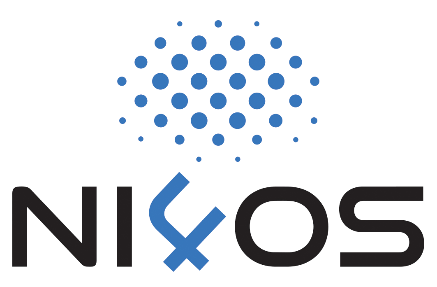 9
General Benefits of an AAI Integration
10
NI4OS AAI in Action
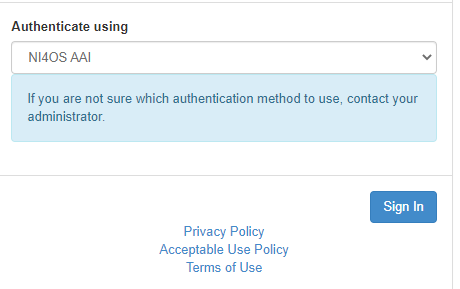 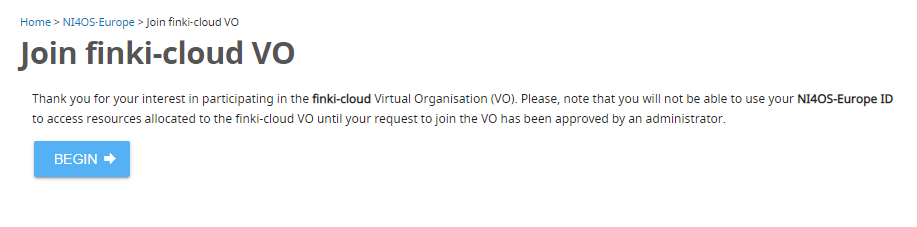 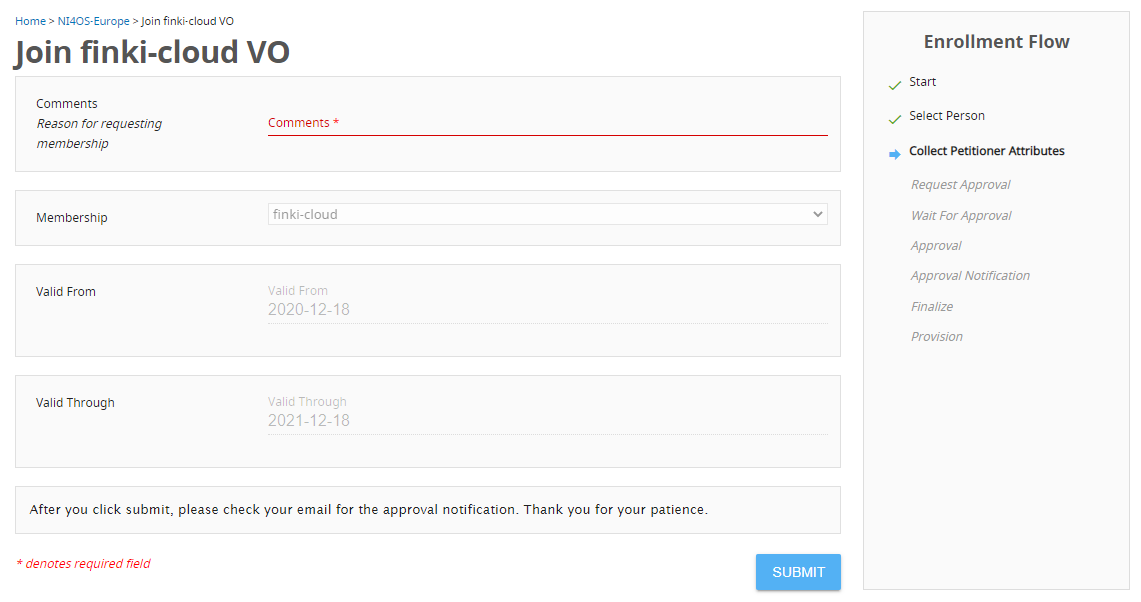 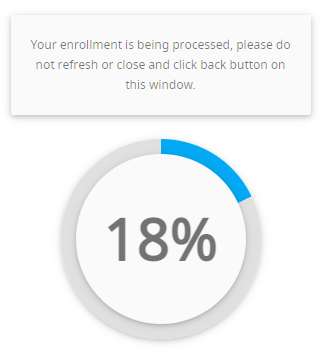 11
NI4OS AAI in Action: Showtime
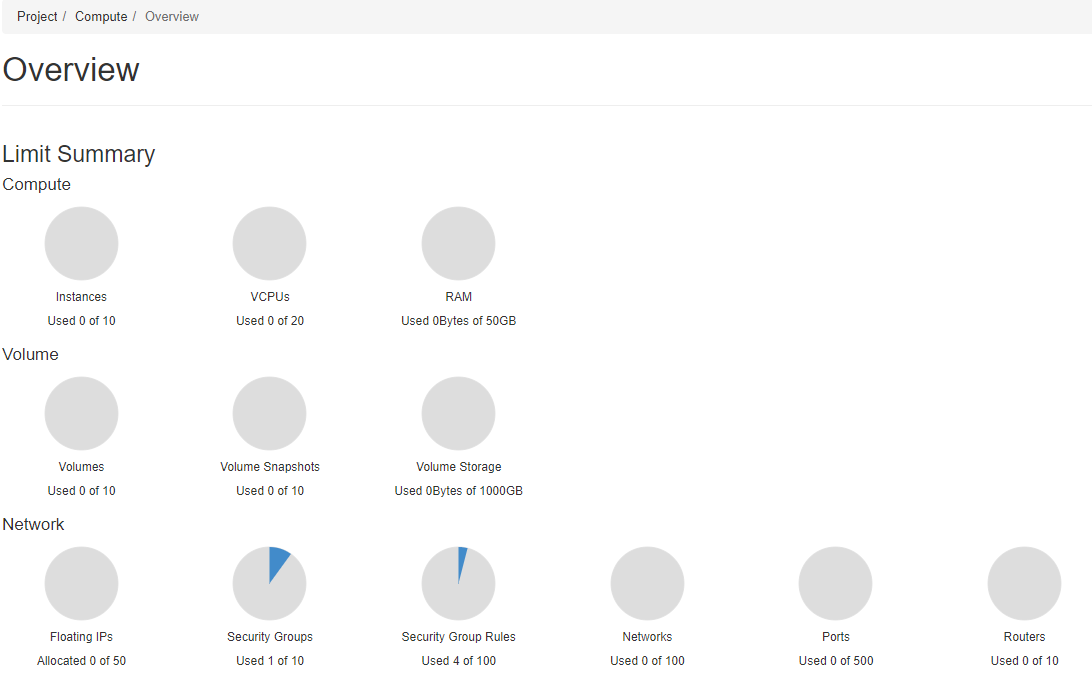 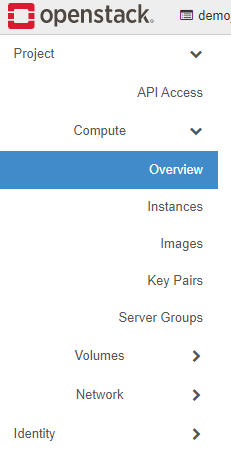 12
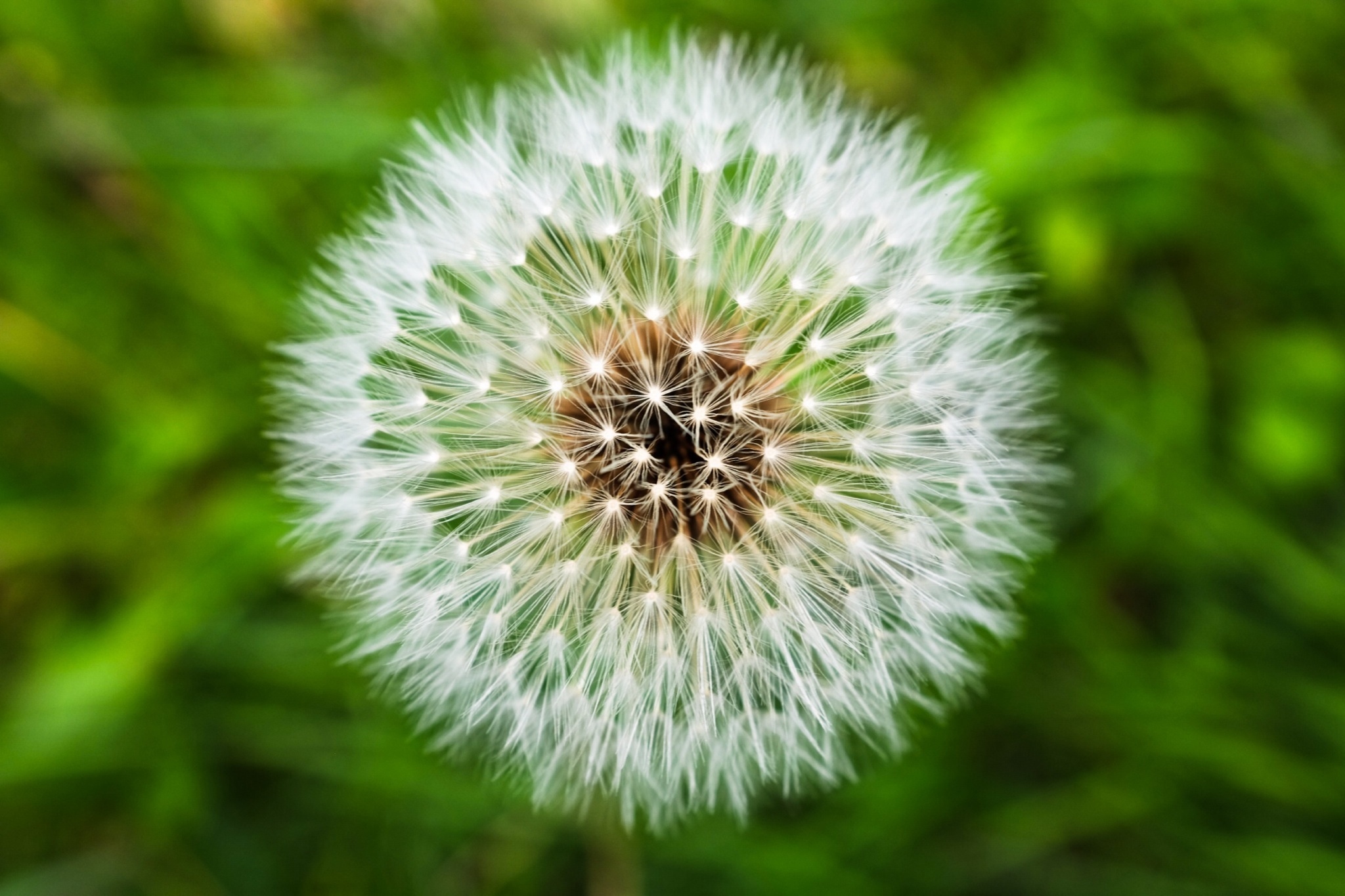 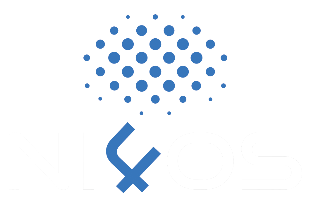 Added Value
Automatic user provisioning within FINKI Cloud
Approval workflow external to the service
Limit access without explicitly disabling the user account
Support for social login, apart from institutions part of EduGAIN
Ability to publish and promote the service within the wider EOSC community
https://catalogue.ni4os.eu/?_=/resource/id/e9ba68b9-5f2d-4359-9372-b6fffd8ccb24
13
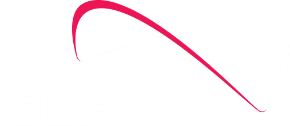 Thank you
Any questions?
As part of the GÉANT 2020 Framework Partnership Agreement (FPA), the project receives funding from the European Union's Horizon 2020 research and innovation programme under Grant Agreement No. 856726 (GN4-3).​​​
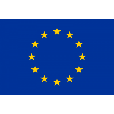